WP4
Media Content Interaction & Accessibility
Annual meeting 2021
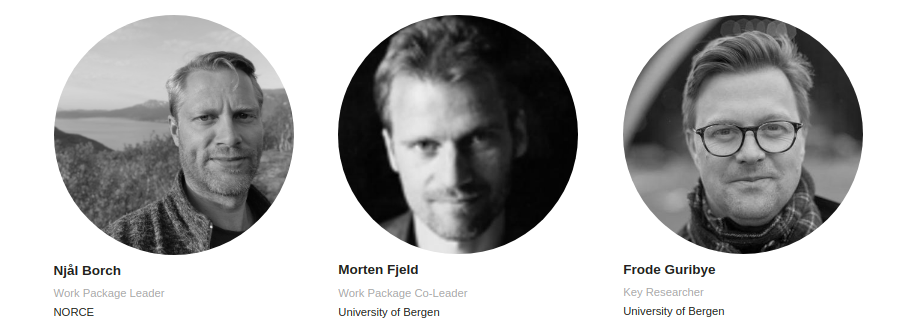 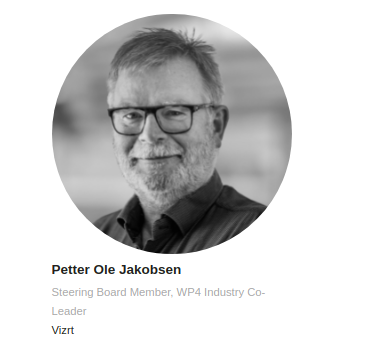 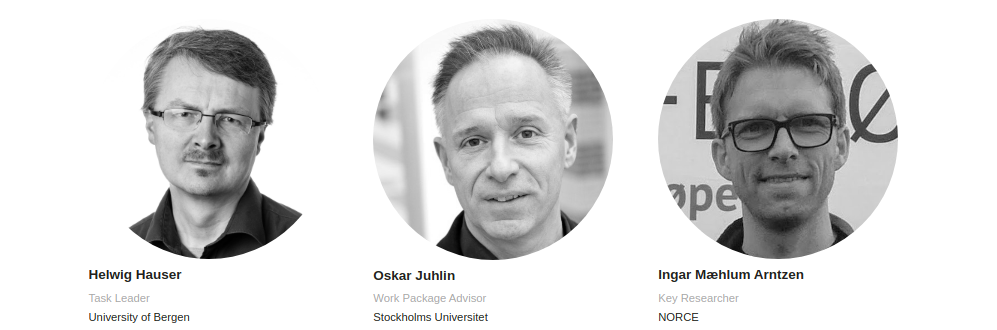 Objective 
Develop methods and technologies for interaction between media content and users, both humans and computerised, and to provide personalised, adapted media experiences to all users regardless of their technical aptitude and personal needs.
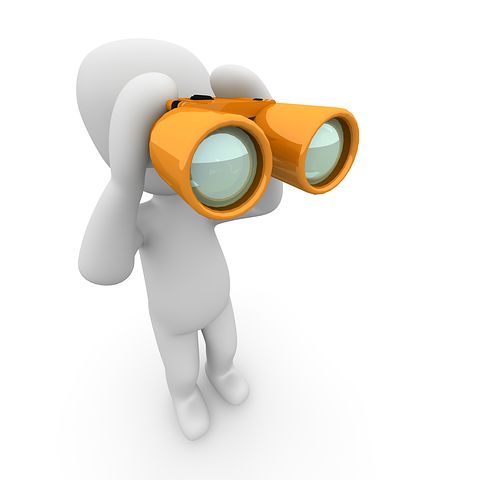 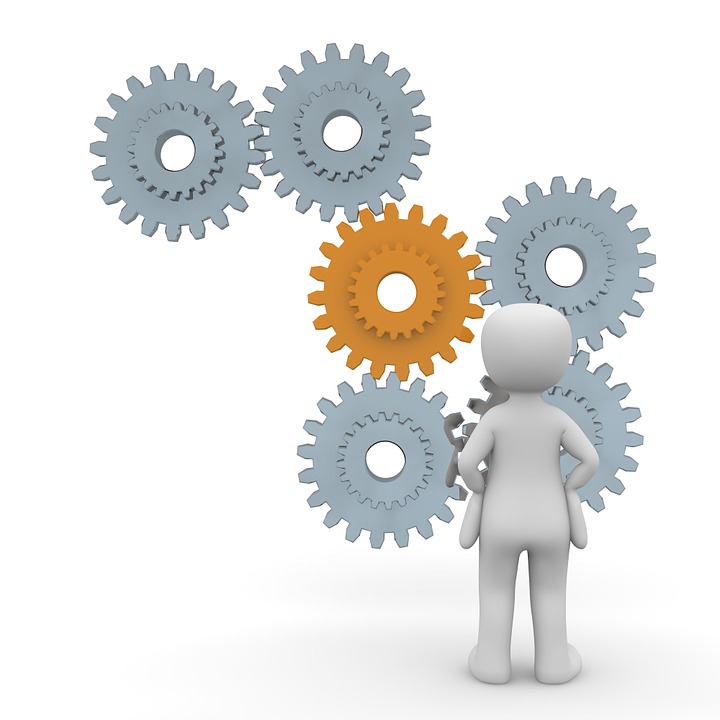 We don’t want to change all the formats, workflows and services in order to get further!

Explore possibilities, not limits.
Challenge 1 - Subtitles
Who said it?
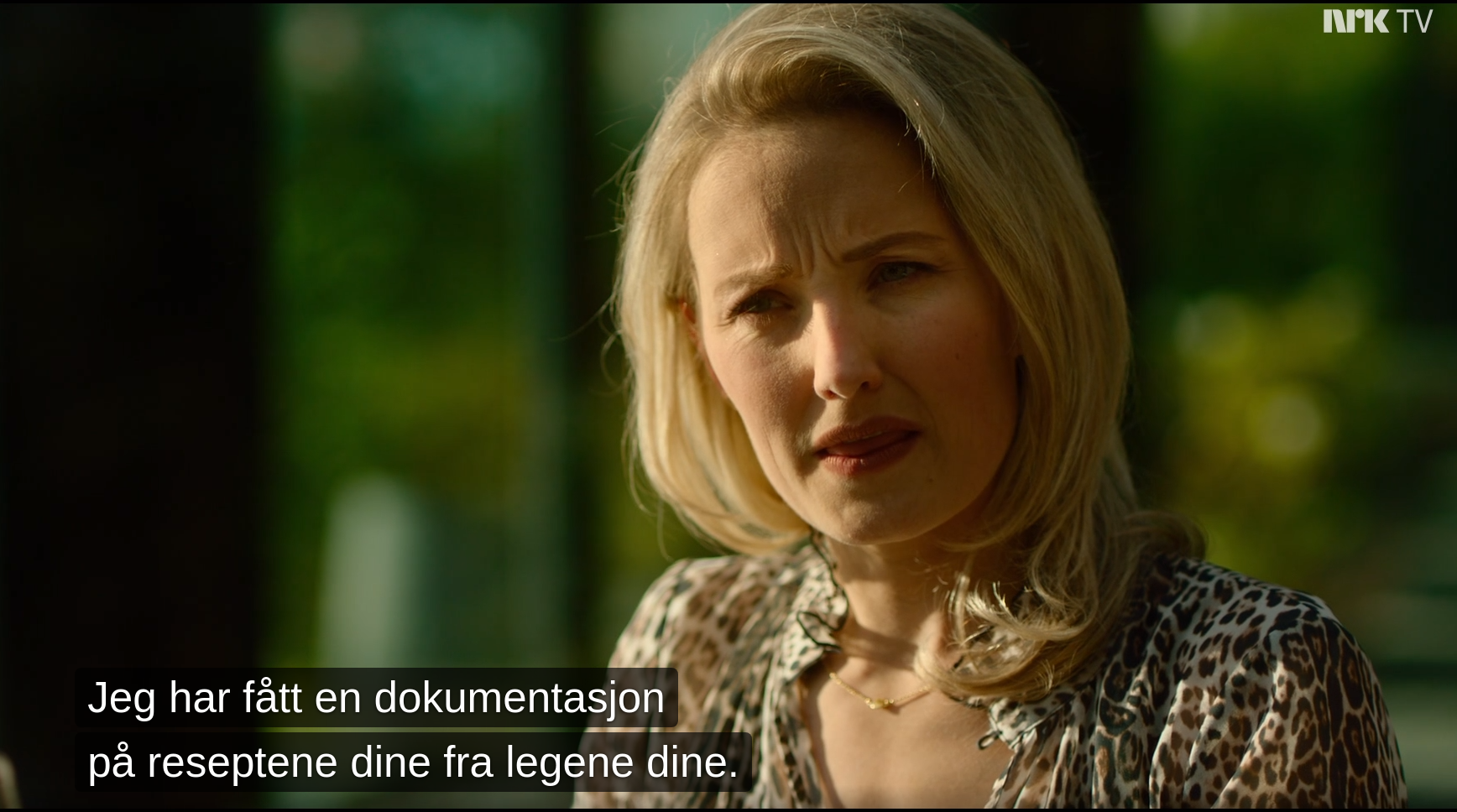 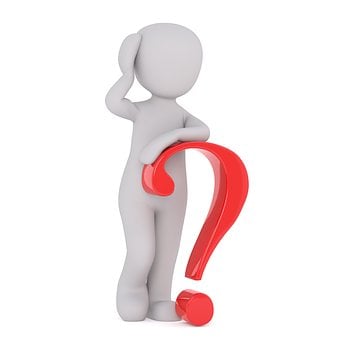 Challenge 1 - Subtitles
Context?
No context
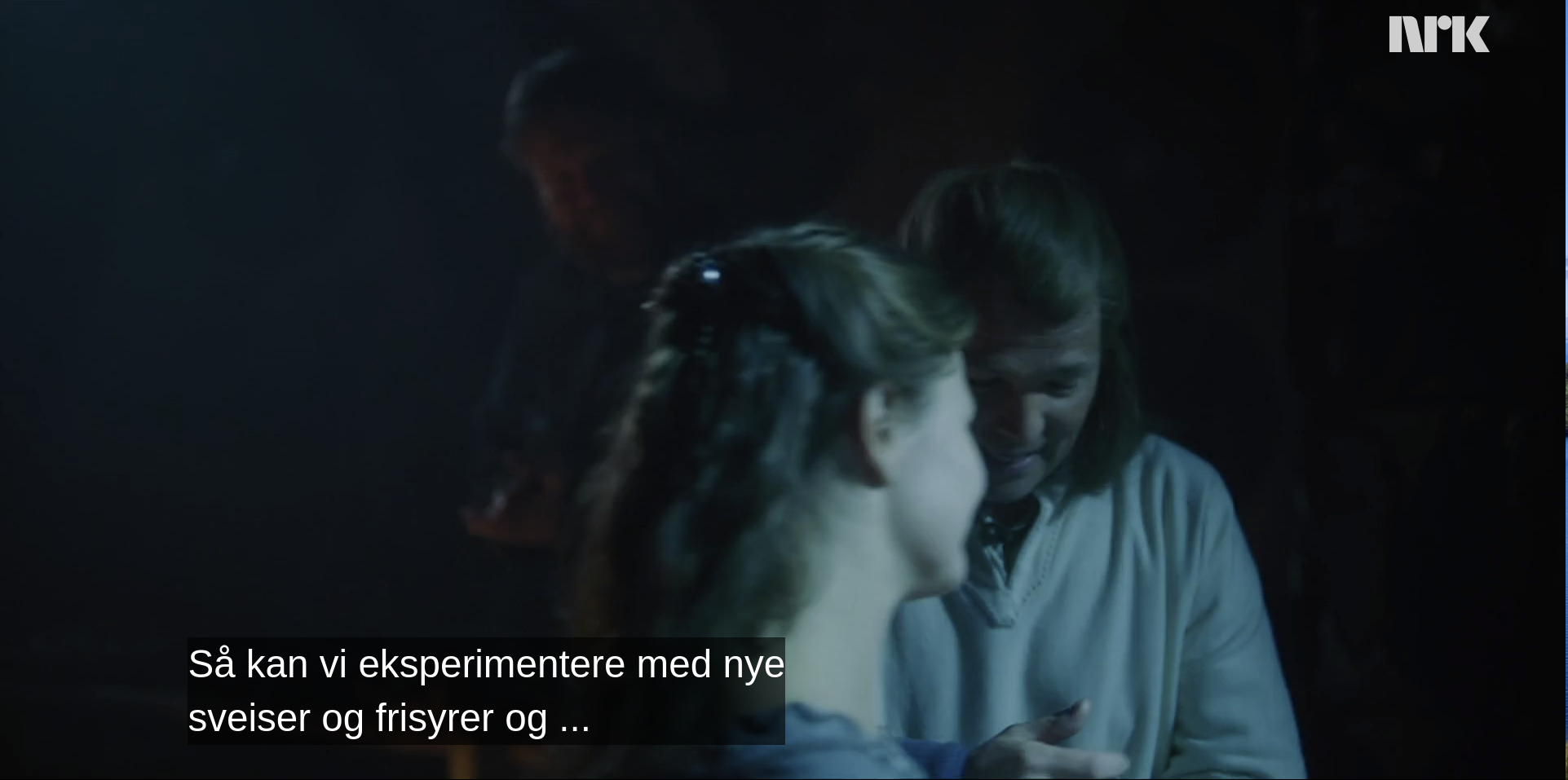 Depends on
image
Challenge 1 - Subtitles
Context?
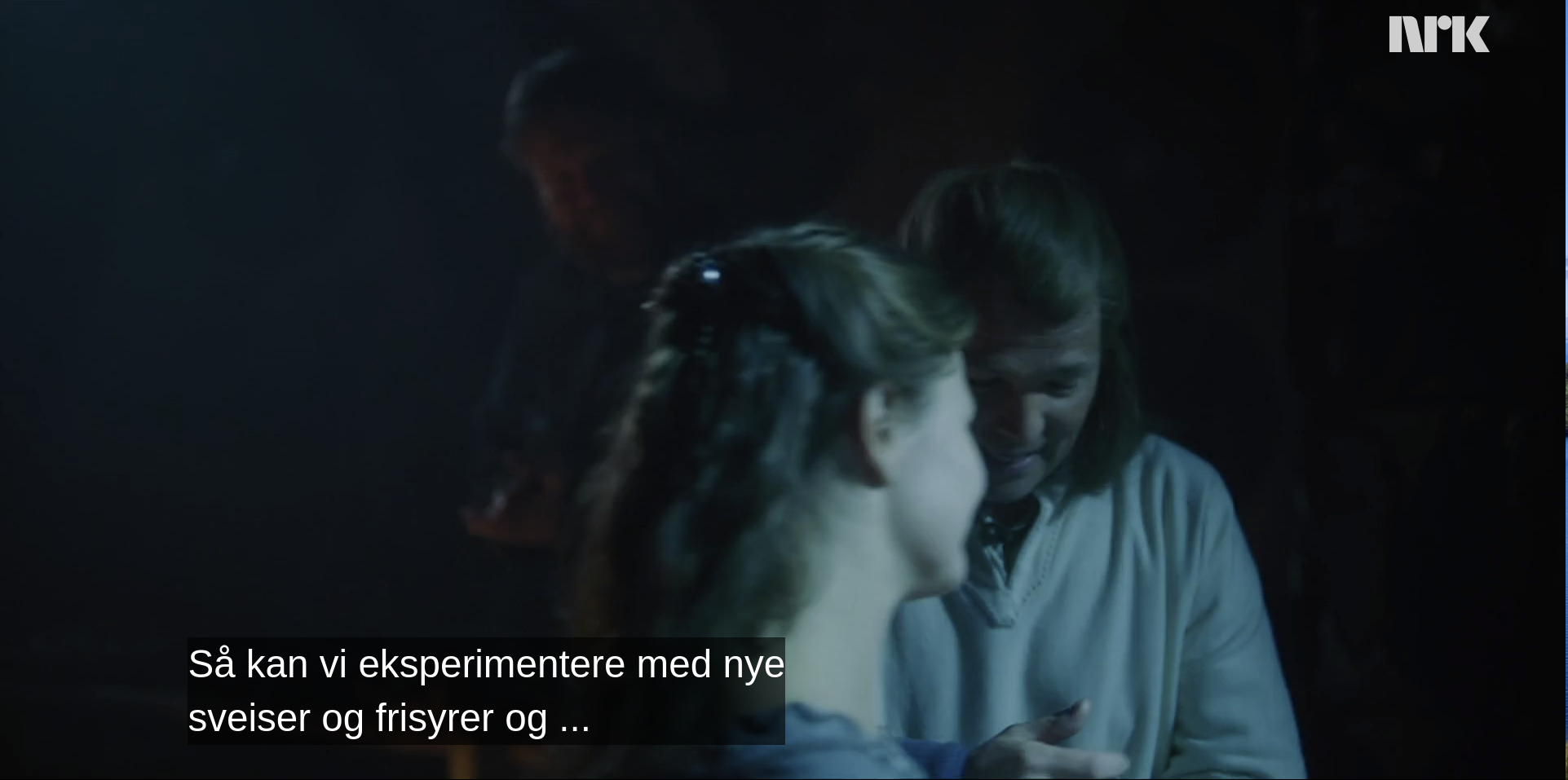 Dependent on audio 
(or the text itself)
Upcoming legal requirement to subtitle recorded radio (podcasts)
Challenge 1 - Subtitles
Our approach
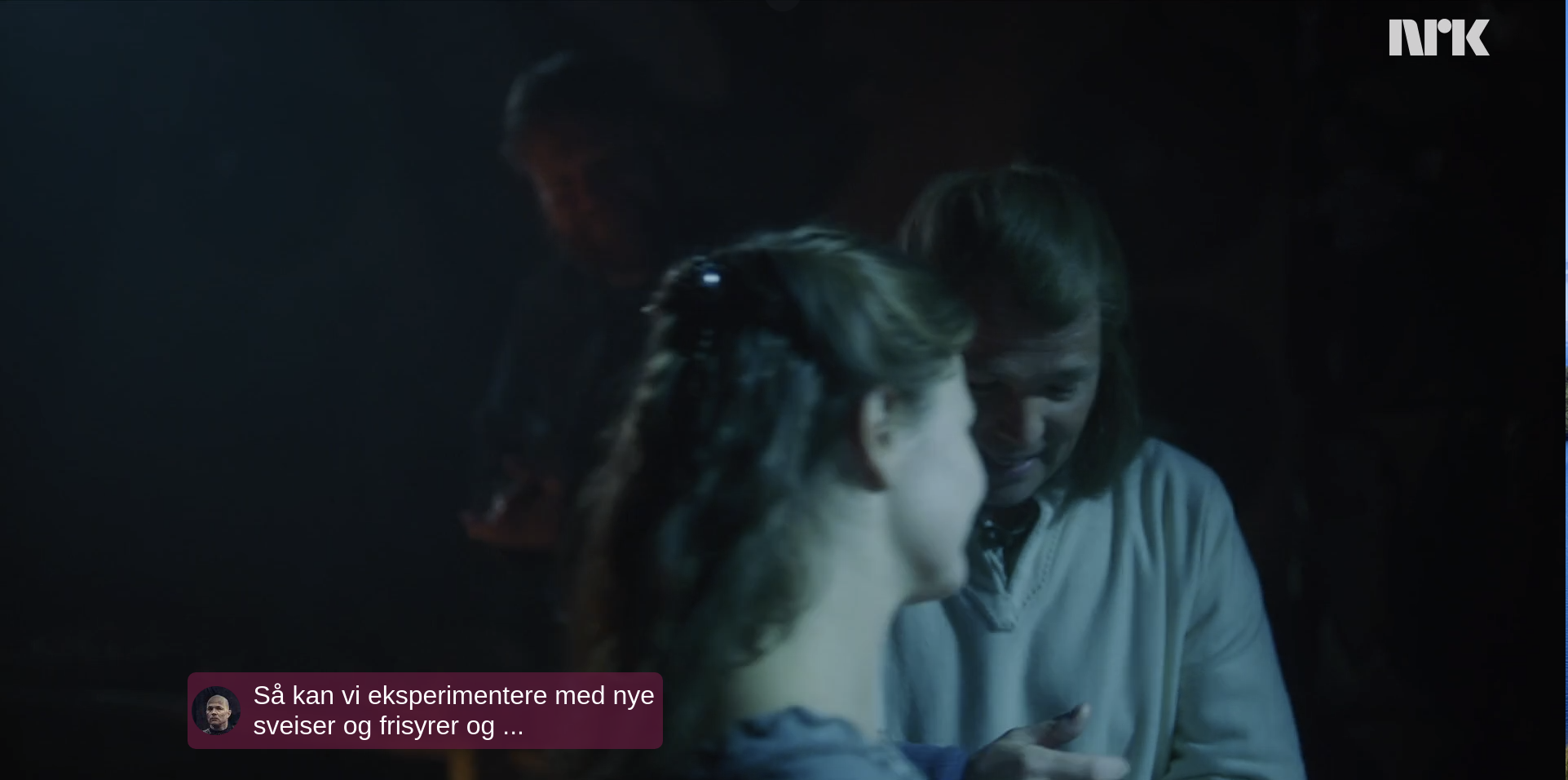 Avatar
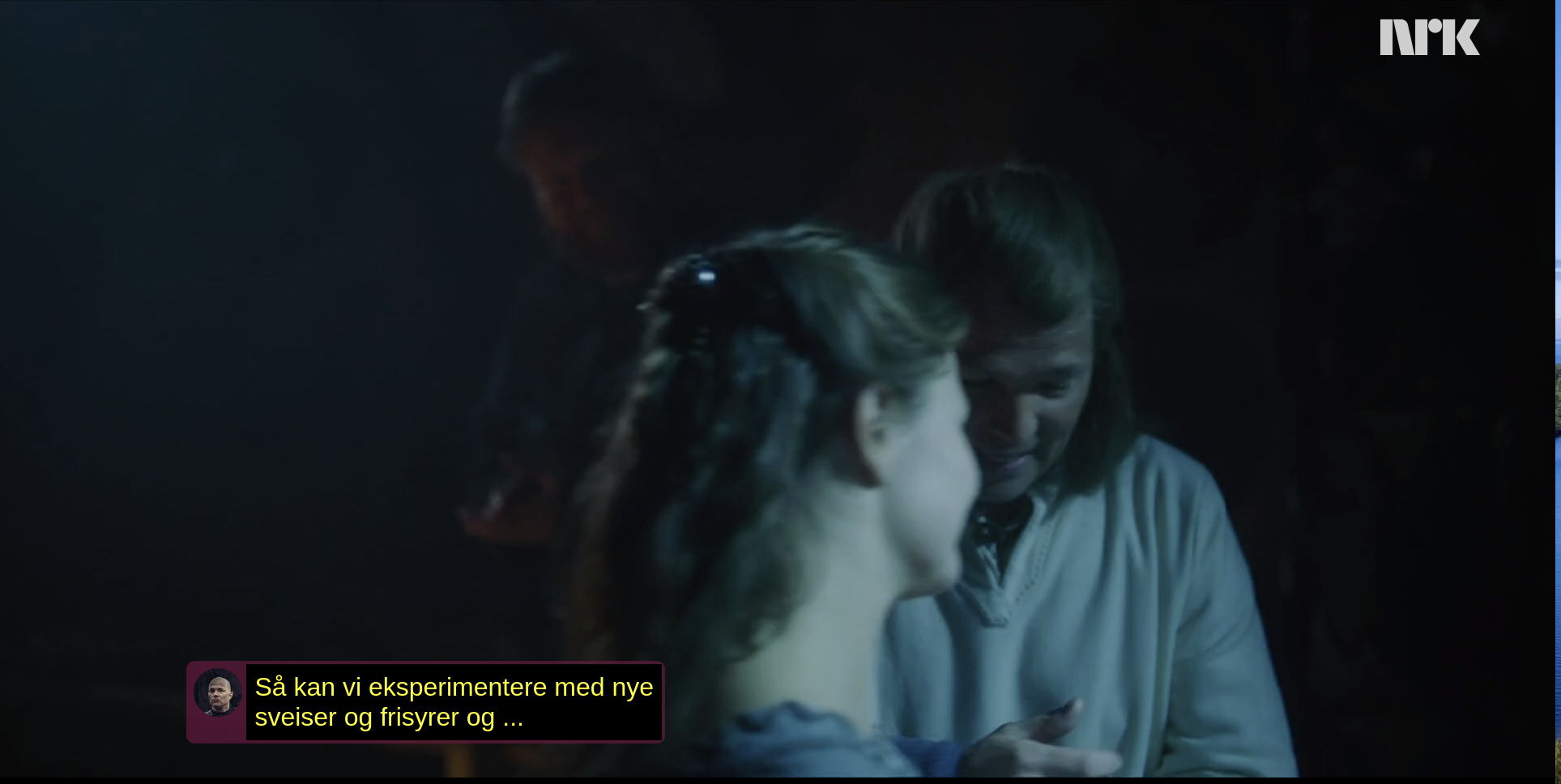 Personal
color
High viz
option
Challenge 1 - Subtitles
Under the hood
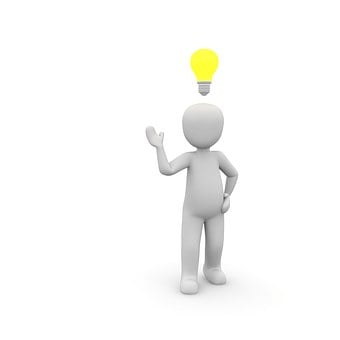 Subtitle formats lacks “who”
Combine manuscript or transcript with subtitles
Manual quality control
Guess based on language (who speaks like this)?
Re-sync with audio (Voice Activation Detection)

More work:
Voice recognition (AI)
Use color palette actively
Challenge 1 - Subtitles
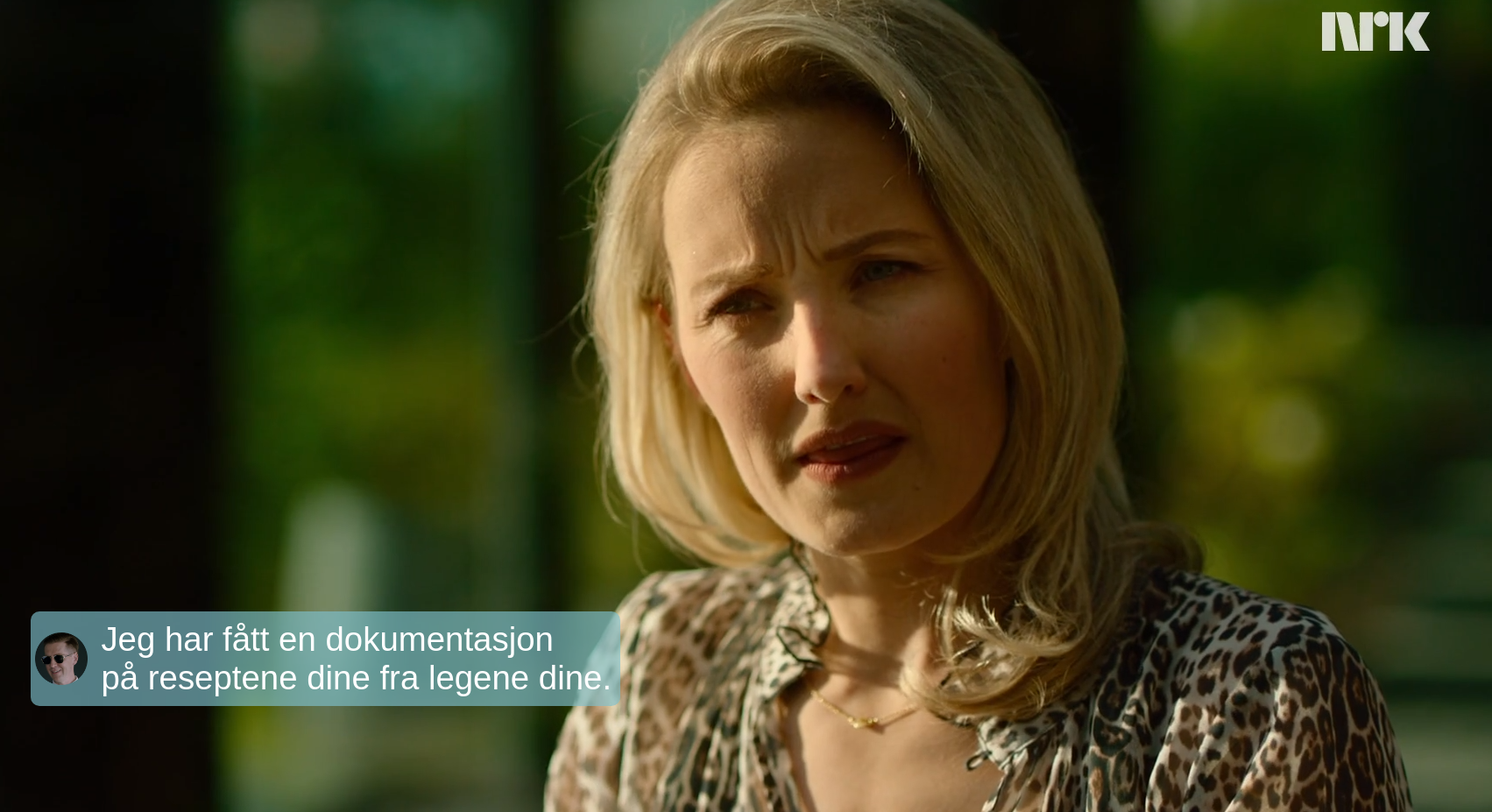 Challenge 2 - Player adaptation
Render correct on whatever screen
Also includes graphics...
Adapt to needs
Audio descriptions
Sign language
Subtitles
Multiple screens
Personal stuff on personal device
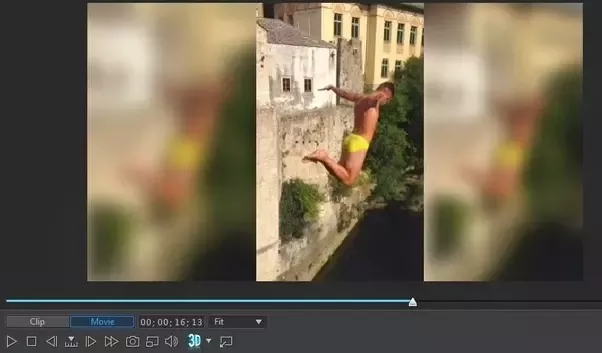 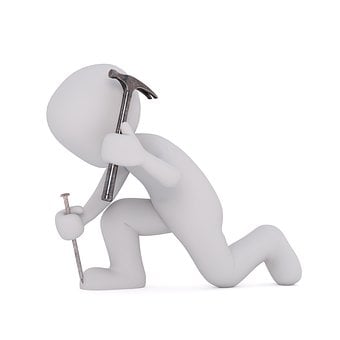 Flexible player
Resources (http):

Video
Audio
Sign language (video)
Audio descriptions
Audio track
Textual (TTS)
Subtitles
WebVTT
JSON (contextual)
Positioning
Scene changes
Voice Activation Detections (VAD)
Emotions
Resources (websockets):

Positioning
Emotions
Subtitles (basic)
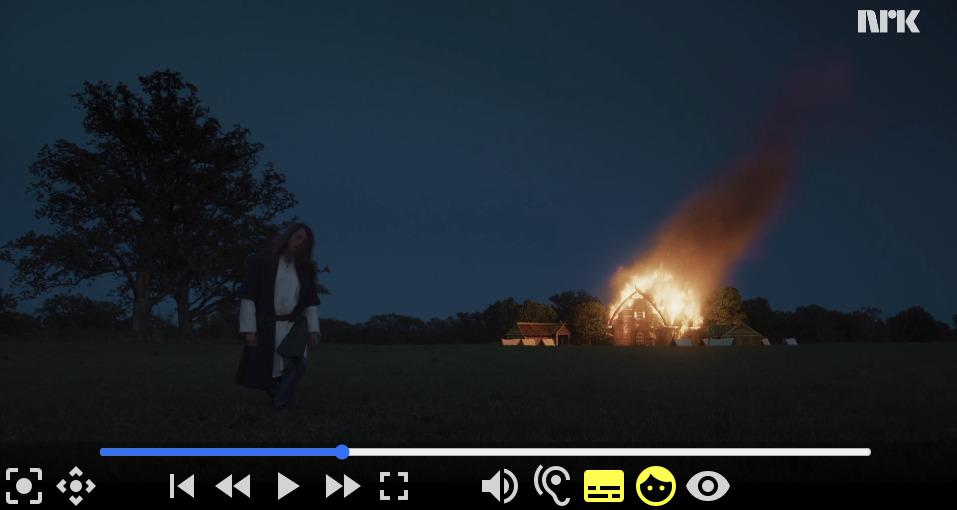 Flexible player, selected features
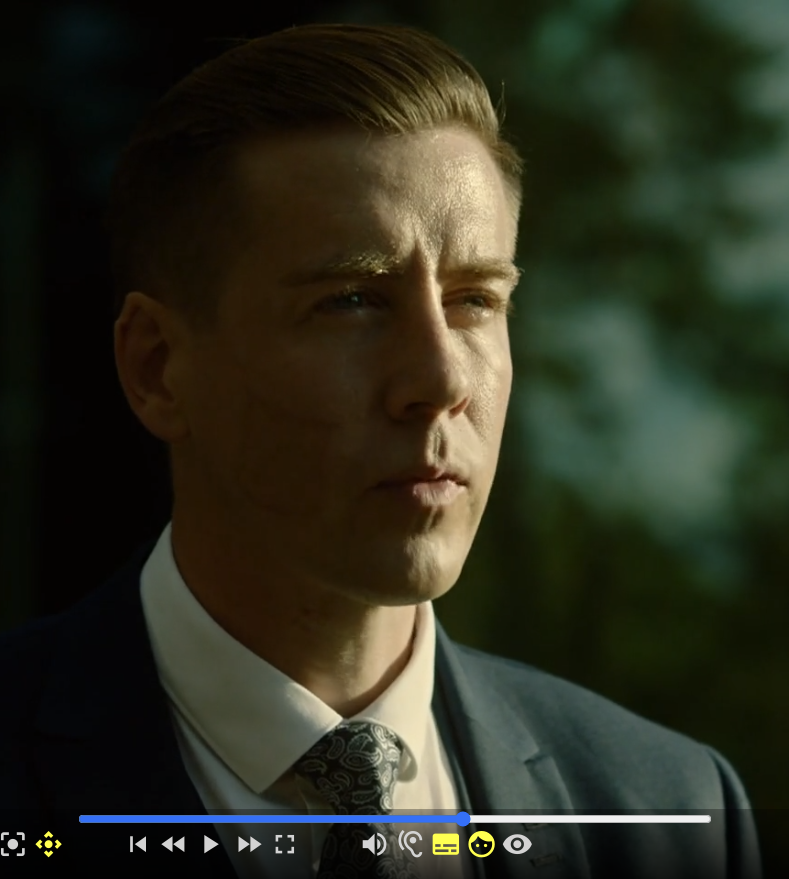 Toggle combinations of resources
Dynamic aspect ratio
Direct cut and smooth panning
Dynamic placement of PIP
Alpha-channel video overlay (Chrome, Firefox)
Multi-device synchronization
Adjust subtitle display time (chars/sec)
Adjust subtitle display size
Auto-pause if TTS is active (textual AD)
Standard keyboard controls
Exports all data, also with timed events (extend!)
Can easily replace video element with other player
Flexible player
WP4 Player
Video
Element
Video
Element
Timing object & Sequencers:
TIMINGSRC
https://webtiming.github.io/timingsrc/
Audio
Element
Timing
Object
Content
Sequencer
Subtitle
Sequencer
Challenge 2 - Player adaptation
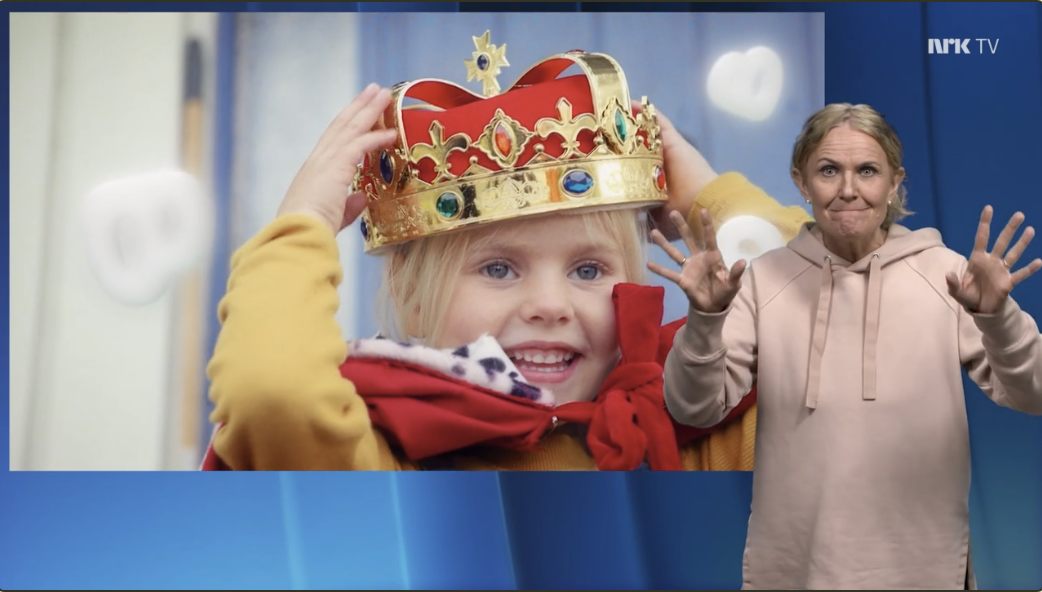 Adapts aspect ratio
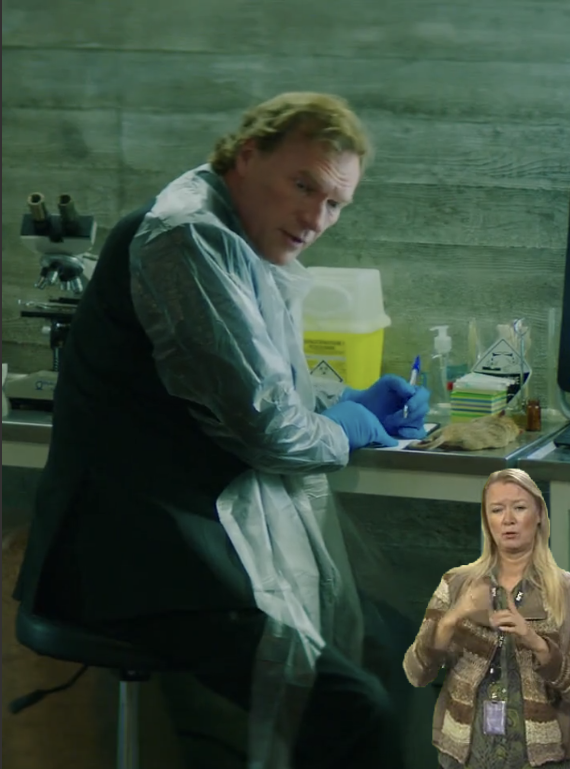 Overlaid on video
Uses full screen
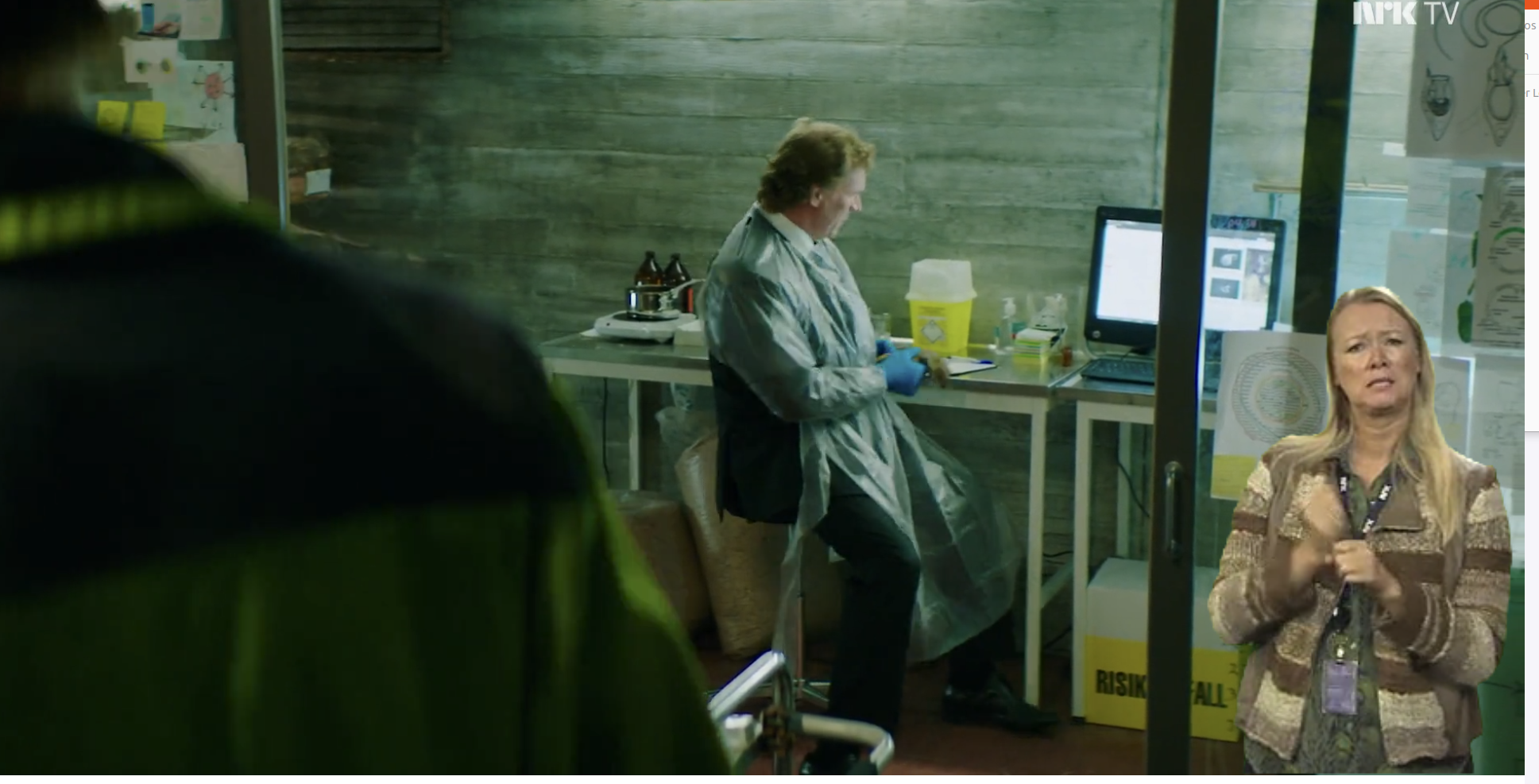 NRK Tegnspråk
Egen “del” av NRK.no
Second screens
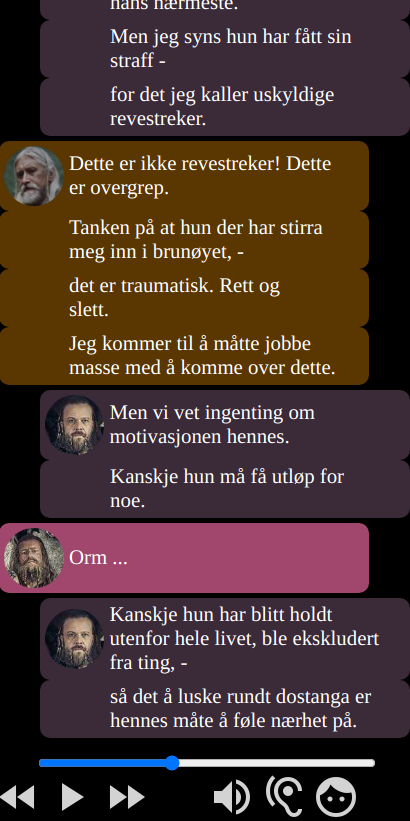 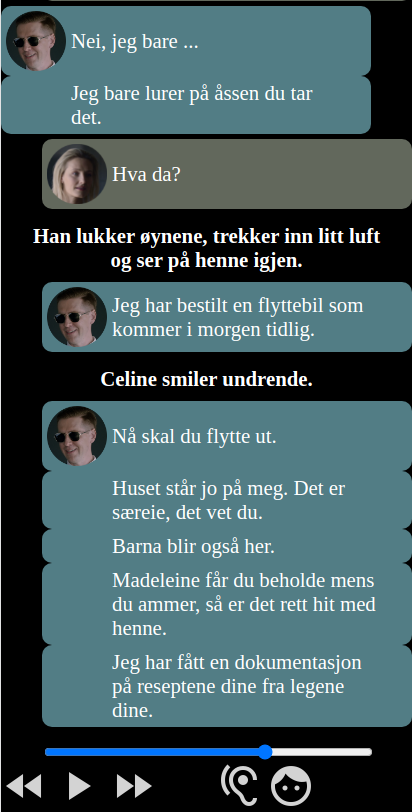 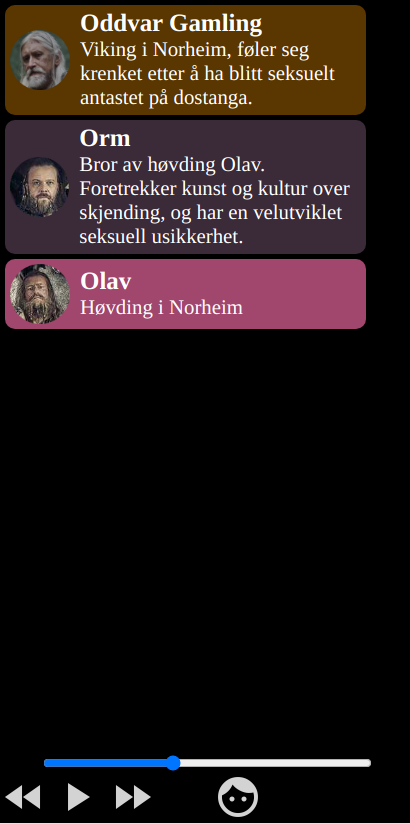 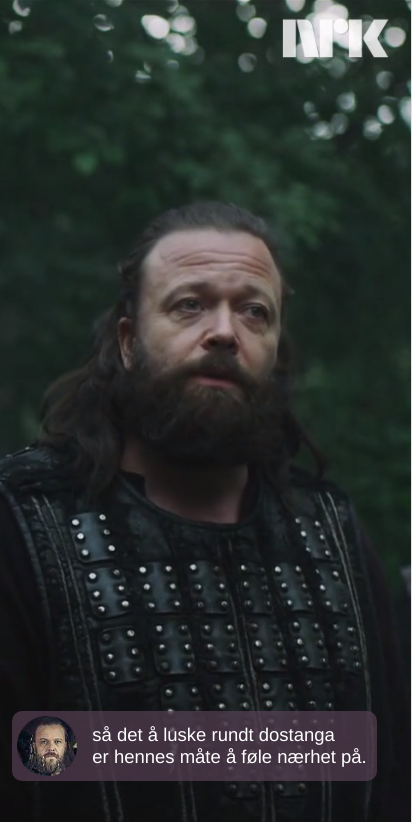 Cast information (current scene)
Subtitle transcripts (last 60 seconds)
Subtitles + cropped video
Example UI Solutions for Second Screens(Wozniak et al., RAMPARTS, CHI 2018)
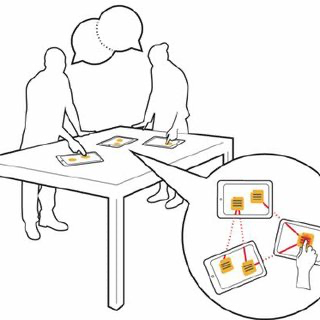 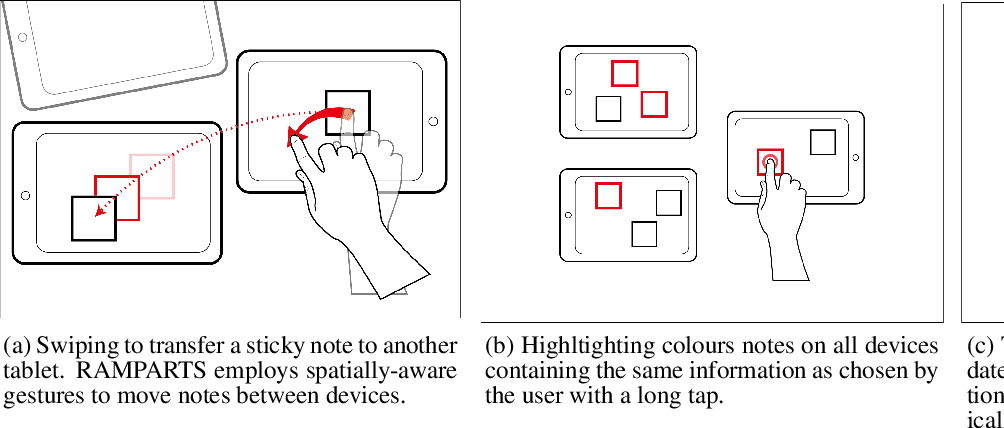 Open questions
Cognitive load
Building relations
Informative
Interactive
Navigation
Collaborative viewing
Devices without screens?
Voting
Games
Discussions
Quiz
Navigation
Personalization
Deep dive (interactive datasets, e.g. vote results)
audio/video
video/video
video/info
video/text
audio/text
interactive/content
Fancy subs
Dynamic aspect ratio
Personalization
Synchronization
AI image analysis
AI sound analysis
Meta-data from production
More sources?
Sync requirements
Second screens
Two-way Interaction
One-way Interaction
User testing
Automation